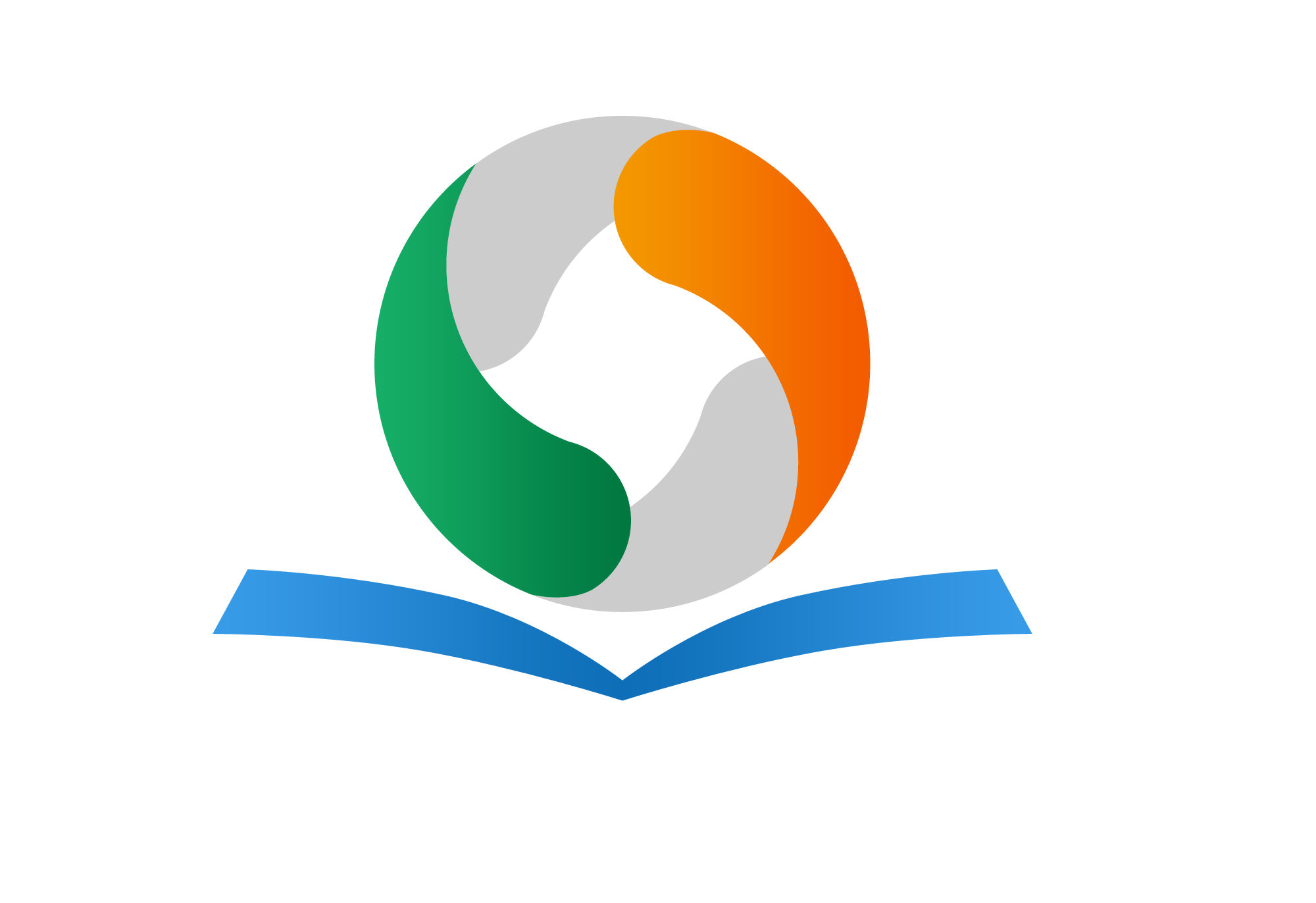 人教版八年级上册
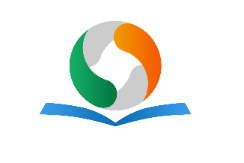 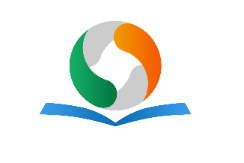 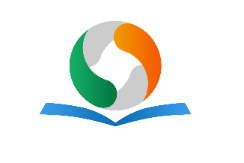 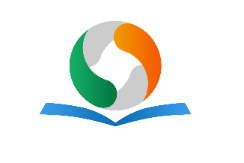 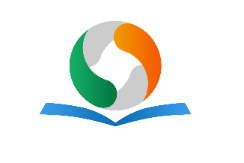 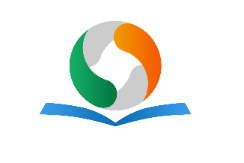 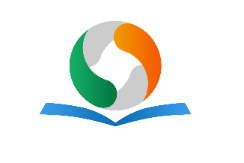 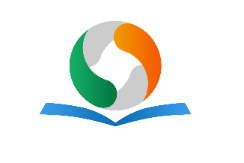 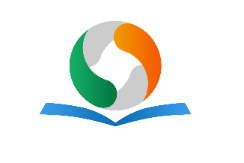 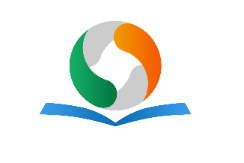 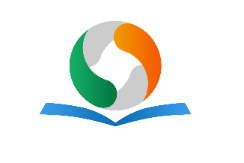 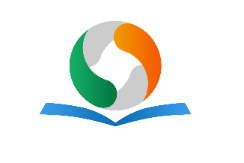 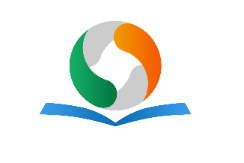 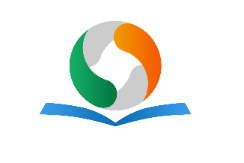 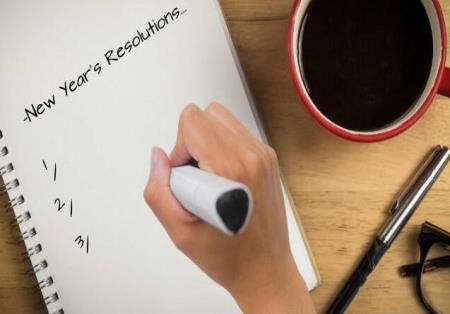 Unit6
 I’m going to study computer science.
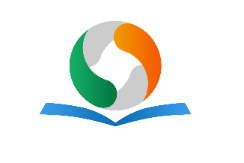 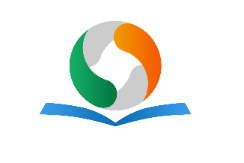 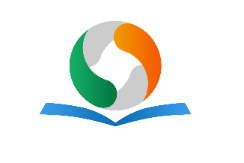 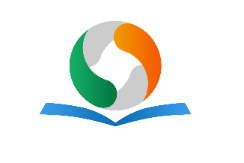 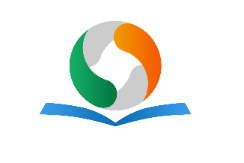 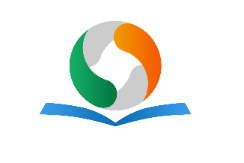 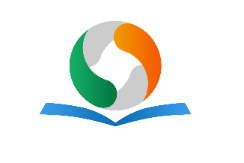 Section B（第1课时）
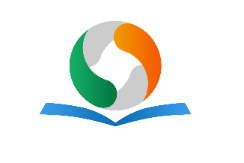 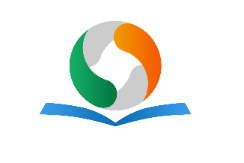 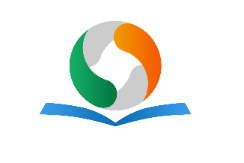 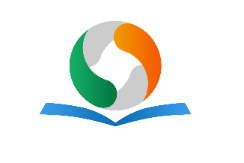 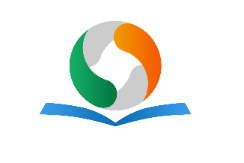 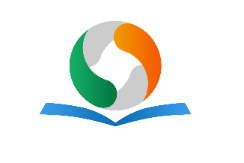 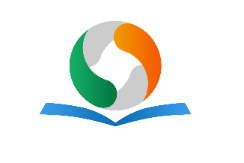 WWW.PPT818.COM
0
学习目标
1.掌握以下单词和短语resolution, team, foreign, learn to play the piano, make the soccer team等。2.通过听取关键词，能捕捉有效信息，独立完成听力任务。3.通过小组活动，能够运用课时核心词汇和句型进行对话。4.通过具体情境下的语言学习，能够自由的进行相关话题的口语输出。
自学互研
新词自查
根据句意及首字母或汉语提示完成句子
1. Many student make their new term’s r esolutions in order
    to make progress (取得进步).
2. I am a Chinese, so English is a f oreign language for me.
3. My brother is going to study hard to get good grades (取
    得好成绩) this term.
4. Our class is going to make the soccer team (组建足球队).
5. The boy doesn’t like to take piano lessons (上钢琴课).
情景导入
Brainstorming
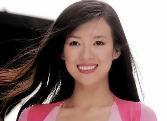 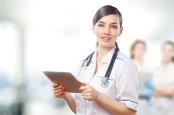 basketball player
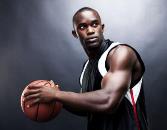 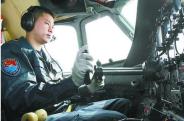 actor
doctor
What jobs do you know?
pilot
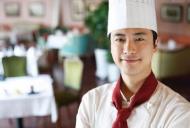 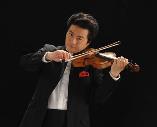 cook
violinist
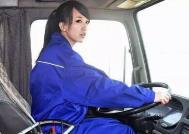 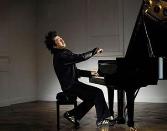 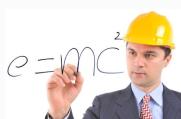 driver
pianist
engineer
Do you have any New Year’s Resolutions?
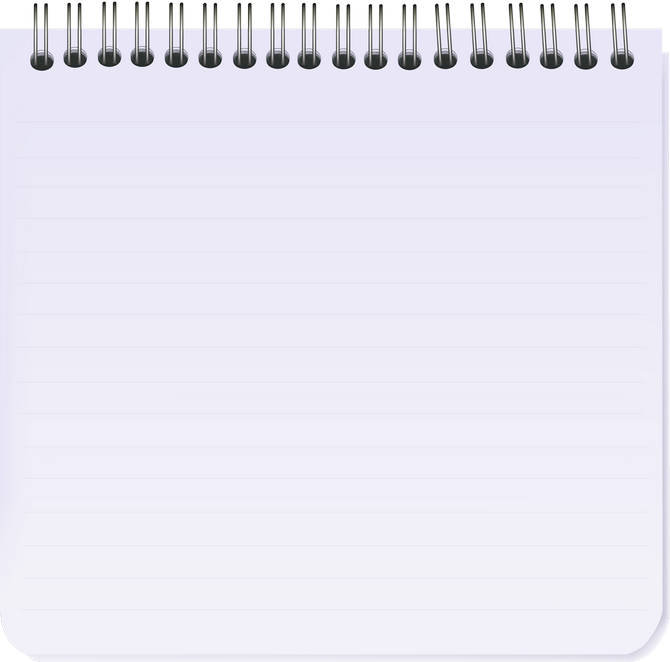 New Year’s Resolutions
Next year, I’m going to:
visit Hainan with my parents by plane
get a new toy
learn to play the piano
make the soccer team
get good grades
eat healthier food
get lots of exercise
…
Pair work
Work in pairs and tell your partners your own New Year’s resolutions. Use the conversation below as a model.
A: What are you going to do next year?
B: Well, I’m going to take guitar lessons. I really 
love music.
A: Sounds interesting. I’m going to learn a 
foreign language.
B : Are you? Great! But foreign languages are 
not for me.
foreign  adj.  外国的     foreigner  n.外国人
导学达标
1a   Match the pictures with the New Year’s resolutions.
New Year’s Resolutions
Next year, I’m going to:
1. learn to play the piano
2. make the soccer team
3. get good grades
4. eat healthier food
5. get lots of exercise
1
2
5
3
4
1c  Listen and circle the resolutions you 
hear in 1a.
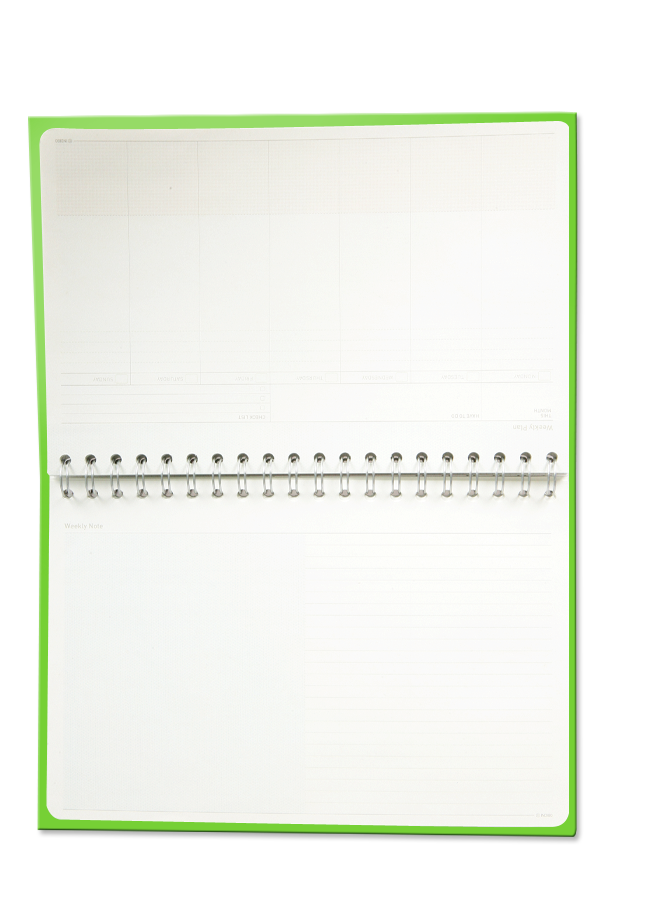 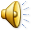 1.  learn to play an instrument
2.  make the soccer team
3.  get good grades
4.  eat healthier food
5.  get lots of exercise
1d  Listen again and fill in the chart.
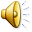 She’s going to take piano lessons.
She’s going to study hard and do 
her homework every day.
He’s going to practice really hard, and this summer he’s going to go to a soccer camp.
Group works
1e  Make a list of resolutions and how you are going to make them work. Then discuss with your group.
A: I want to be a teacher.
B: How are you going to do that?
A: Well, I’m going to study hard and get 
good grades.
B: Sounds like a good plan. I want to get
 a lot of exercise.
Discussion
Did you make any resolutions last year?
Were you able to keep them? Why or Why not?
For example:
I think I can keep my resolutions. Because they are promises to myself. They may make me a better person and my life easier. So I will keep them and remember.
Summary
问题探究
▲play后加乐器名词和球类名词的用法
Play后接乐器，要加定冠词the。如：弹吉他 play the guitar ；拉小提琴play the violin。
Play 后接球类、棋类或牌类名词，中间不加任何冠词。如：踢足球play soccer，下象棋 play chess
▲ exercise的用法：
1）作动词，指运动，锻炼。如：David exercises every morning. 大卫每天早上锻炼
2）做可数名词，指具体的运动，体操或练习题。如：do morning exercises; do eye exercises; an exercise in grammar.
3) 作不可数名词，指“运动，锻炼”。如：Walking is good exercise 散步是很好的运动。
导练：1.The doctor advised him to take more exercise.
2. We do English exercises to help us learn English well
课堂评价
句型转换1.They have a basketball match every Sunday. 
(用next Sunday替换every Sunday)They ____ _____ ___ _____ a basketball 
match next Sunday.2. We are going to have a school trip next week. 
(就划线部分提问)
_____ ____ you _______ ___ _____ next week?
3. I’m, going to, walk, school, not, to(连词成句) 
__________________________________
going
are
to
have
are
do
What
going
to
I’m not going to walk to school.
4. I’m going to see my teacher on Teachers’ Day. 
(改为一般疑问句, 
并做肯定回答）—____ ____ going to see _____ teacher on 
Teachers’ Day?—_____________.
5. Friday, what, is, do, going, to, next, he (连词成句）________________________________?
Are
you
your
Yes, I am
What is he going to do next Friday
Homework
1. Talk about your own New Year’s resolutions with your parents or friends. 
2. Make a survey about what your friends’ New Year’s resolutions are and write them down.